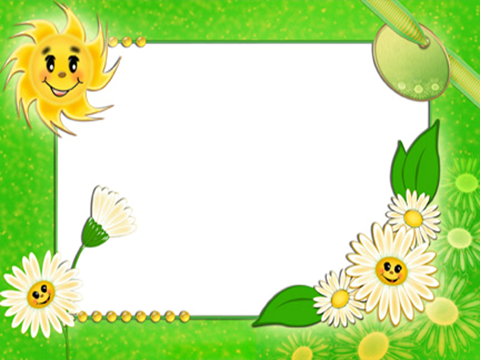 TRƯỜNG TIỂU HỌC AN THẮNG
Tự nhiên và xã hội 2
Bài 30: LUYỆN TẬP ỨNG PHÓ VỚI THIÊN TAI (tiết 2)
Giáo viên: HOÀNG THỊ NHÀN
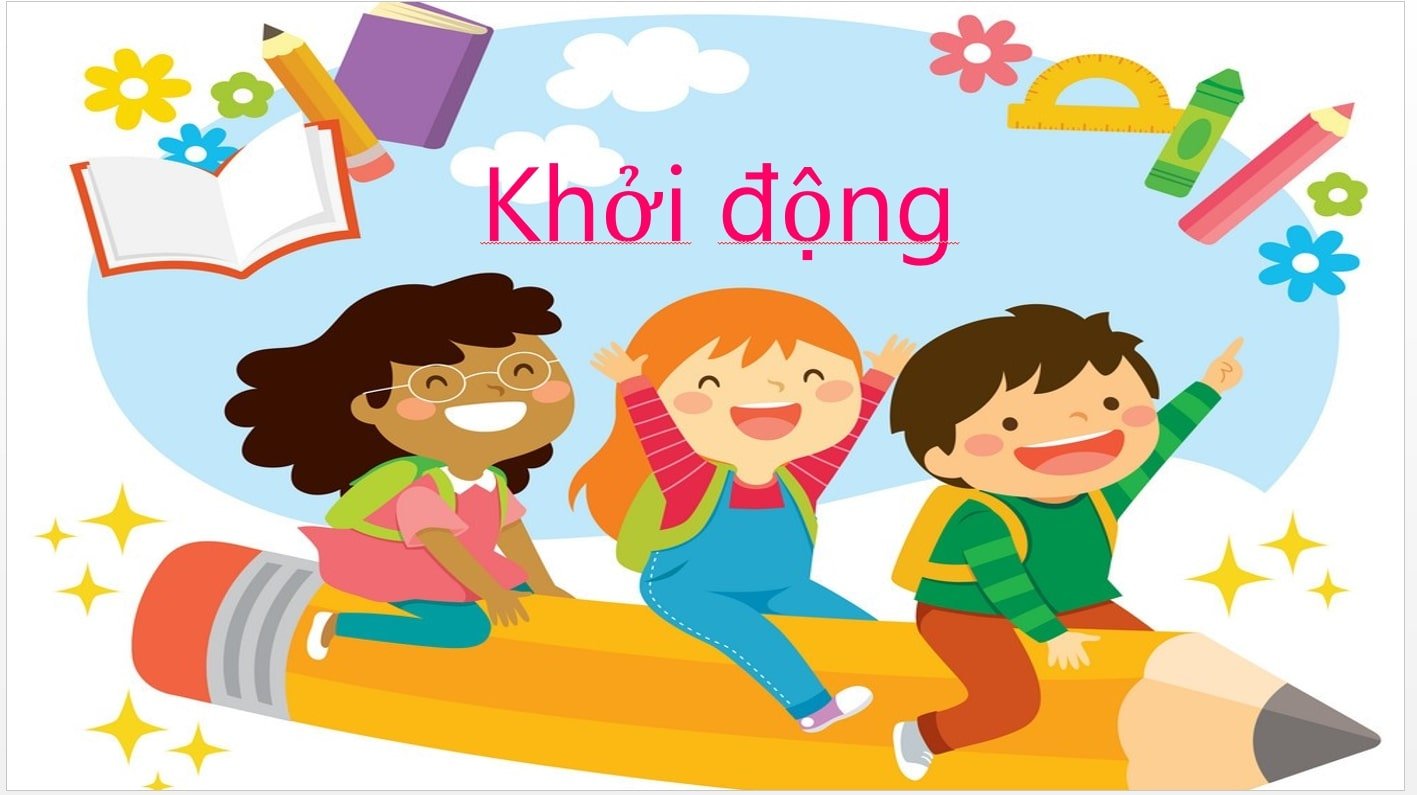 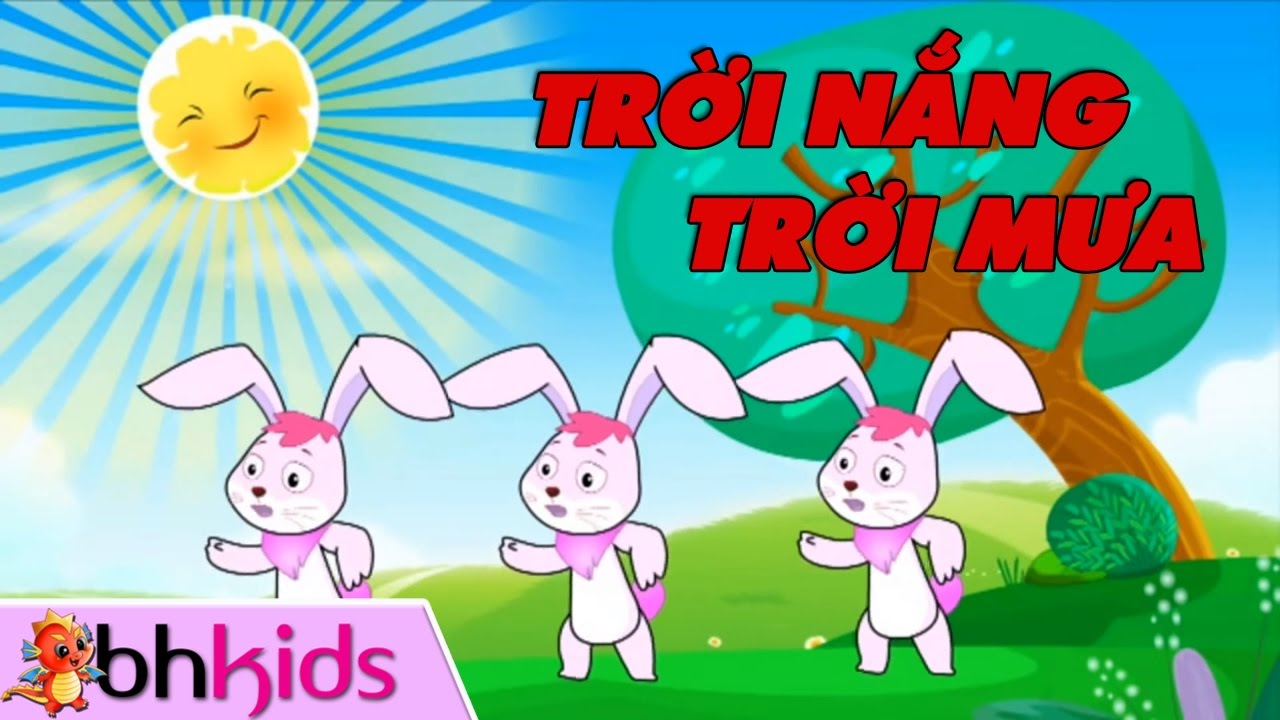 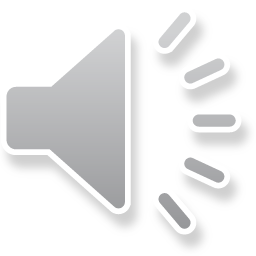 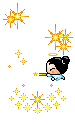 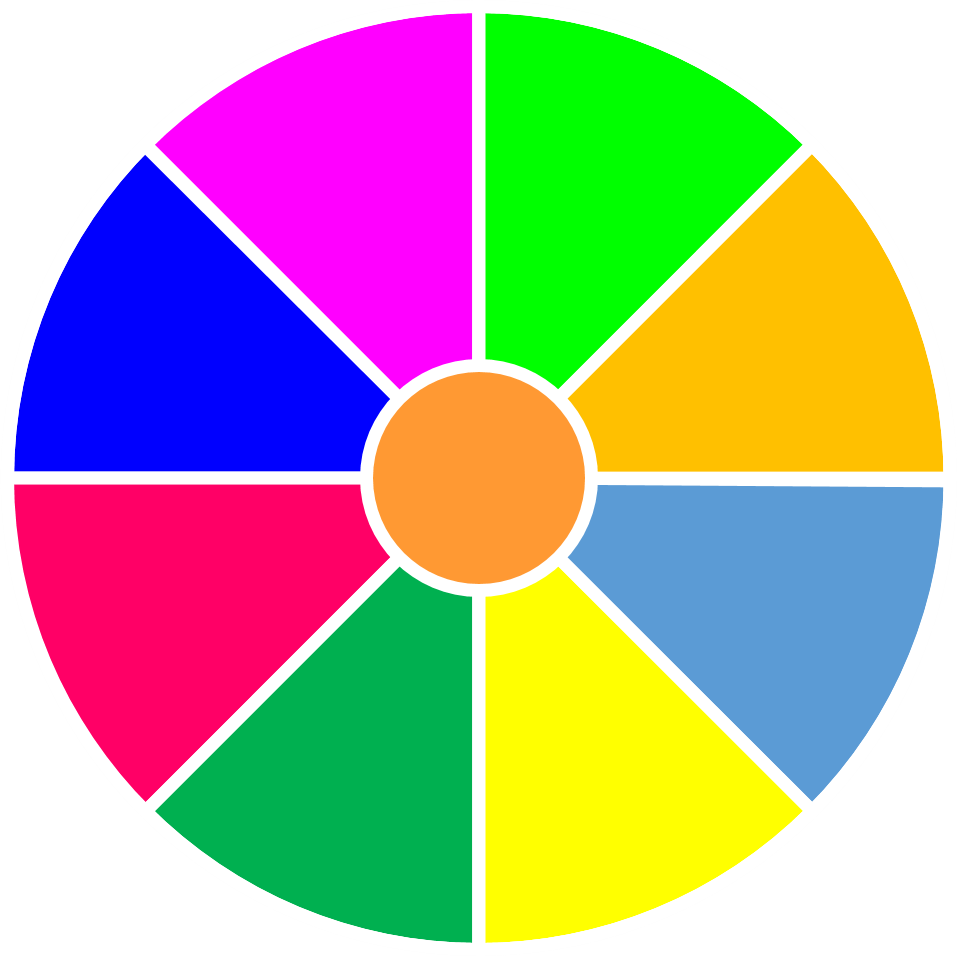 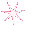 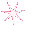 20
30
VÒNG QUAY 
MAY MẮN
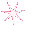 40
10
3
4
50
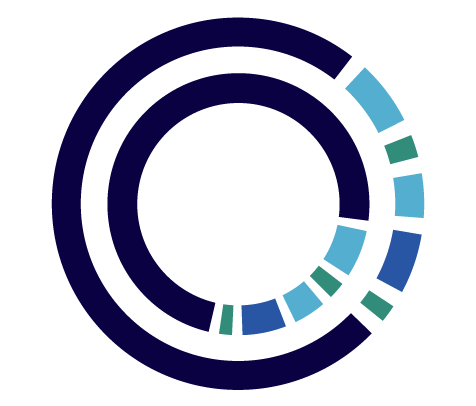 80
60
70
1
2
QUAY
Câu hỏi 1: Thiên tai gây ra những thiệt hại, rủi ro gì?
A. Gây chết người,
 mất tích và bị thương.
B. Nhà cửa bị sập, 
hư hỏng, bị cuốn trôi.
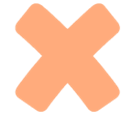 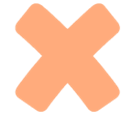 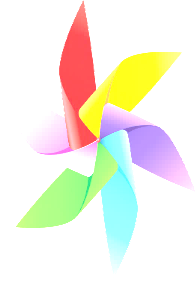 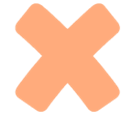 C. Nhiều cánh đồng lúa, hoa màu bị phá hủy, các loài động vật bị chết.
D. Tất cả các đáp án trên.
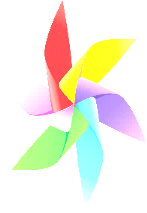 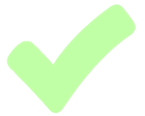 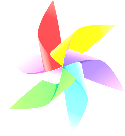 Câu hỏi 2: Khi có biểu hiện giông bão, em nên làm gì?
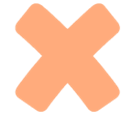 B. Vẫn sử dụng các
    thiết bị điện
A. Đi ra ngoài chơi
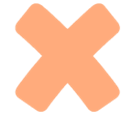 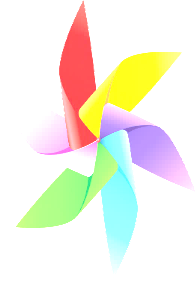 C. Không nên ra đường.
Nếu đang ở ngoài đường, tìm nơi trú ẩn an toàn.
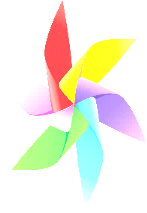 D. Đang đi trên đường,
 trú tại gốc cây gần nhất.
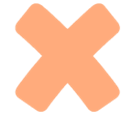 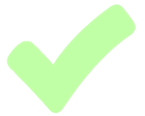 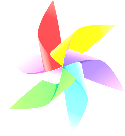 Câu hỏi 3: Khi trời có sấm sét, ta không nên trú dưới gốc cây.
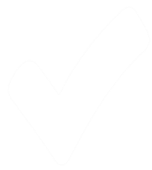 A. ĐÚNG
B. SAI
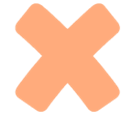 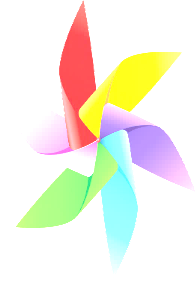 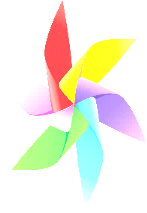 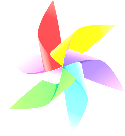 Câu hỏi 4: Trồng cây là cách để bảo vệ sườn núi, bờ sông nhằm hạn chế sạt lở đất và những thiệt hại, rủi ro do lũ lụt gây ra.
B. ĐÚNG
A. SAI
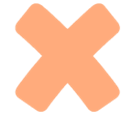 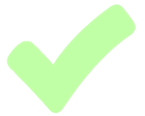 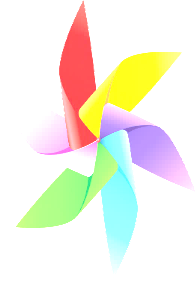 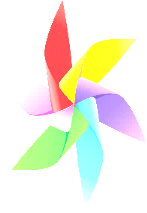 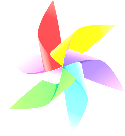 PHIẾU BÀI TẬP
Nhóm:…….
1/ Khi có thiên tai xảy ra, chúng ta cần theo dõi và lắng nghe thông tin từ đâu?
………………………………………………………………
 2/ Khi đi sơ tán, cần mang theo những vật dụng thiết yếu nào?
………………………………………………………………
3/ Những nơi nào an toàn cần di chuyển đến khi có hiệu lệnh?
………………………………………………………………
4/ Những nơi nào nguy hiểm cần tránh?
………………………………………………………………
Thảo luận nhóm 
4
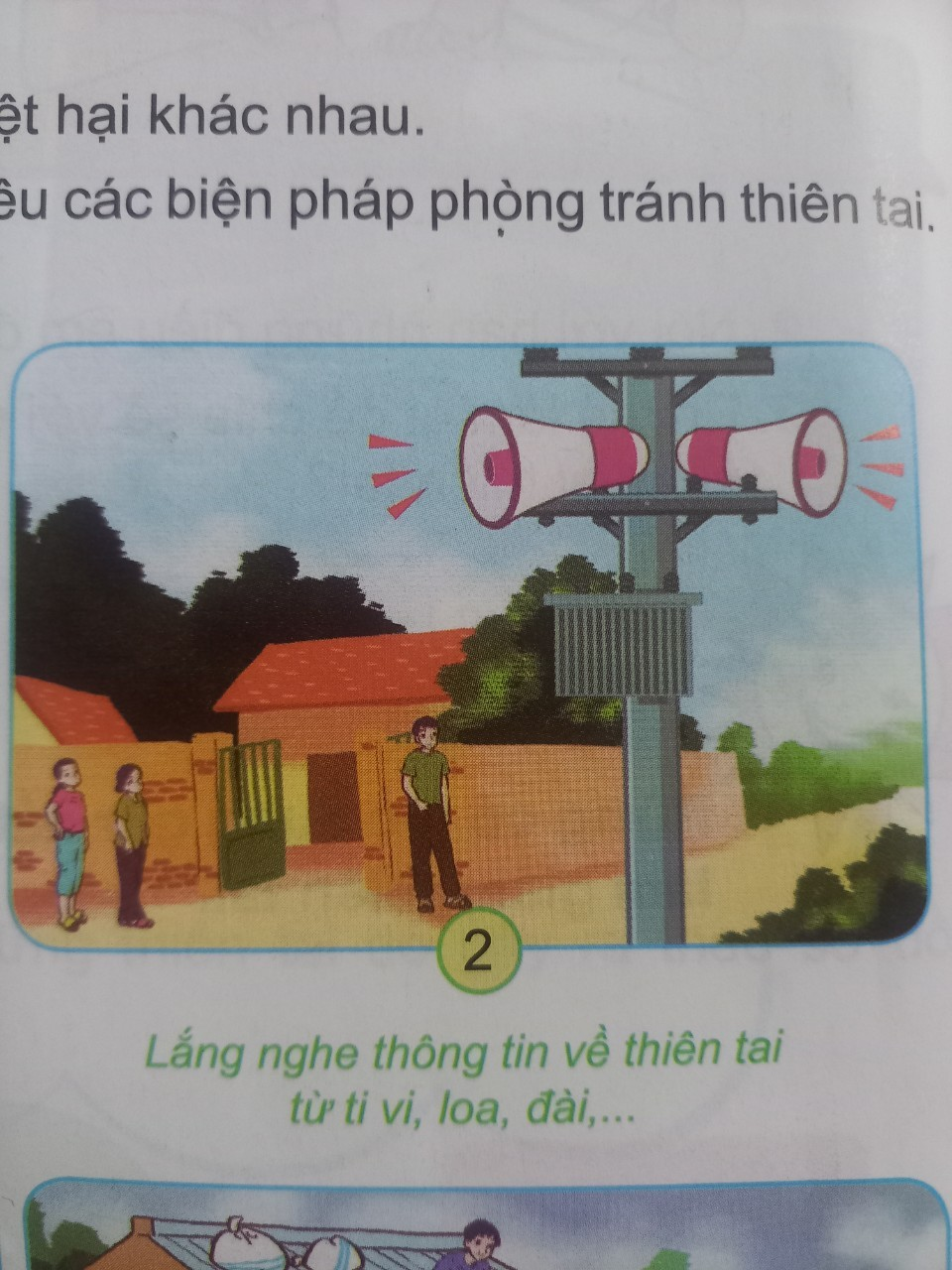 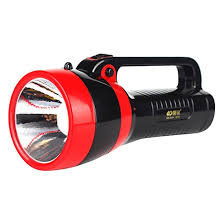 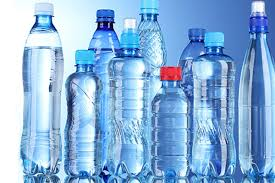 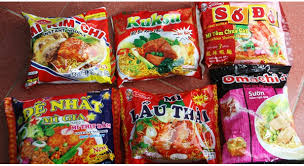 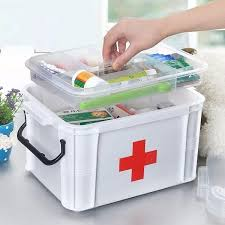 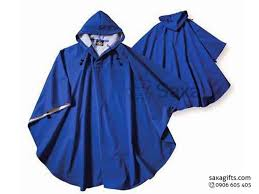 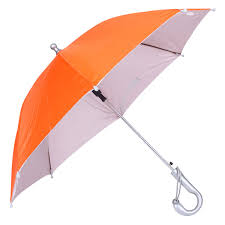 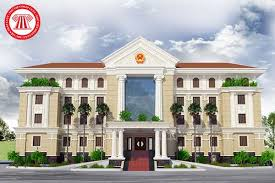 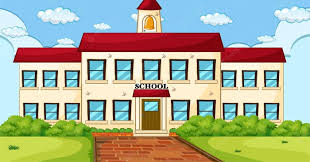 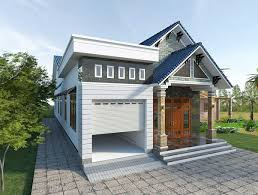 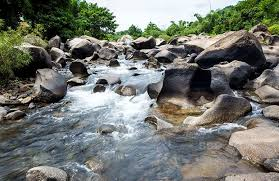 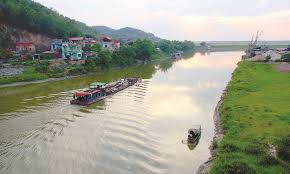 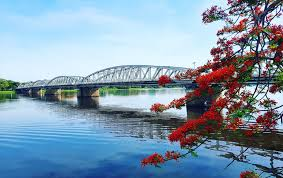 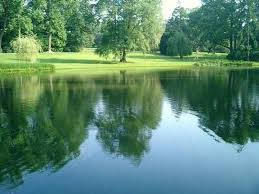 - Khi có thiên tai xảy ra, chúng ta cần chú ý lắng nghe thông tin và thực hiện theo hướng dẫn từ chính quyền địa phương.
- Khi sơ tán cần lưu ý:
+ Mang theo các vật dụng thiết yếu như thức ăn, nước uống, đèn pin, áo mưa,…
+ Nhanh chóng di chuyển đến nơi an toàn gần nhất như nhà kiên cố, nơi cao ráo, an toàn,….
+ Tránh xa những nơi nguy hiểm như vùng trũng thấp, sông, suối, ao, hồ,…
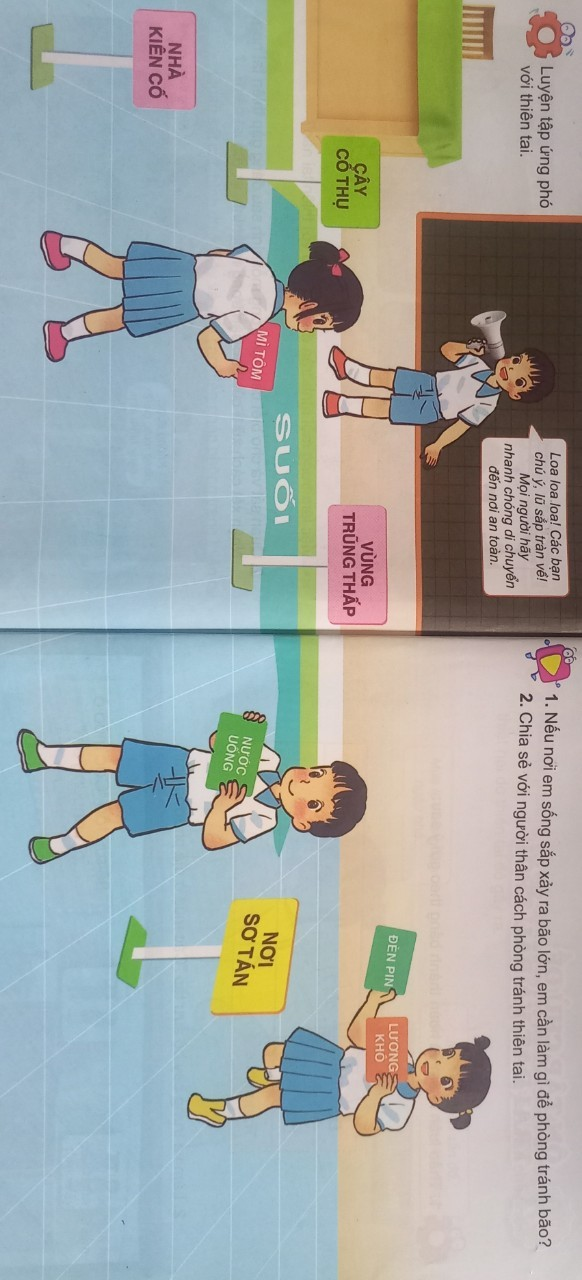 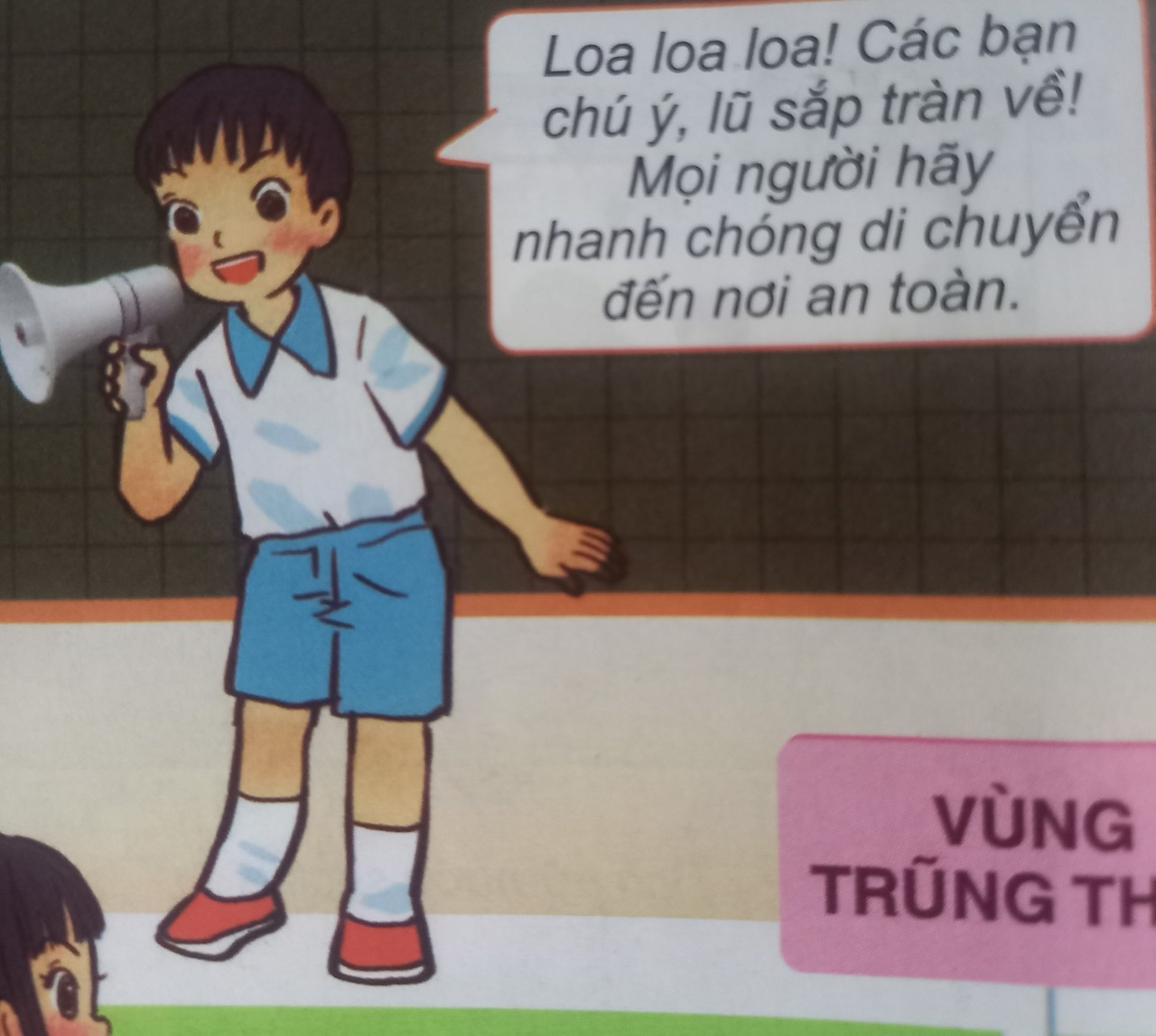 Diễn tập tình huống:
SƠ TÁN KHI  LŨ LỤT 
TRÀN VỀ ĐỊA PHƯƠNG
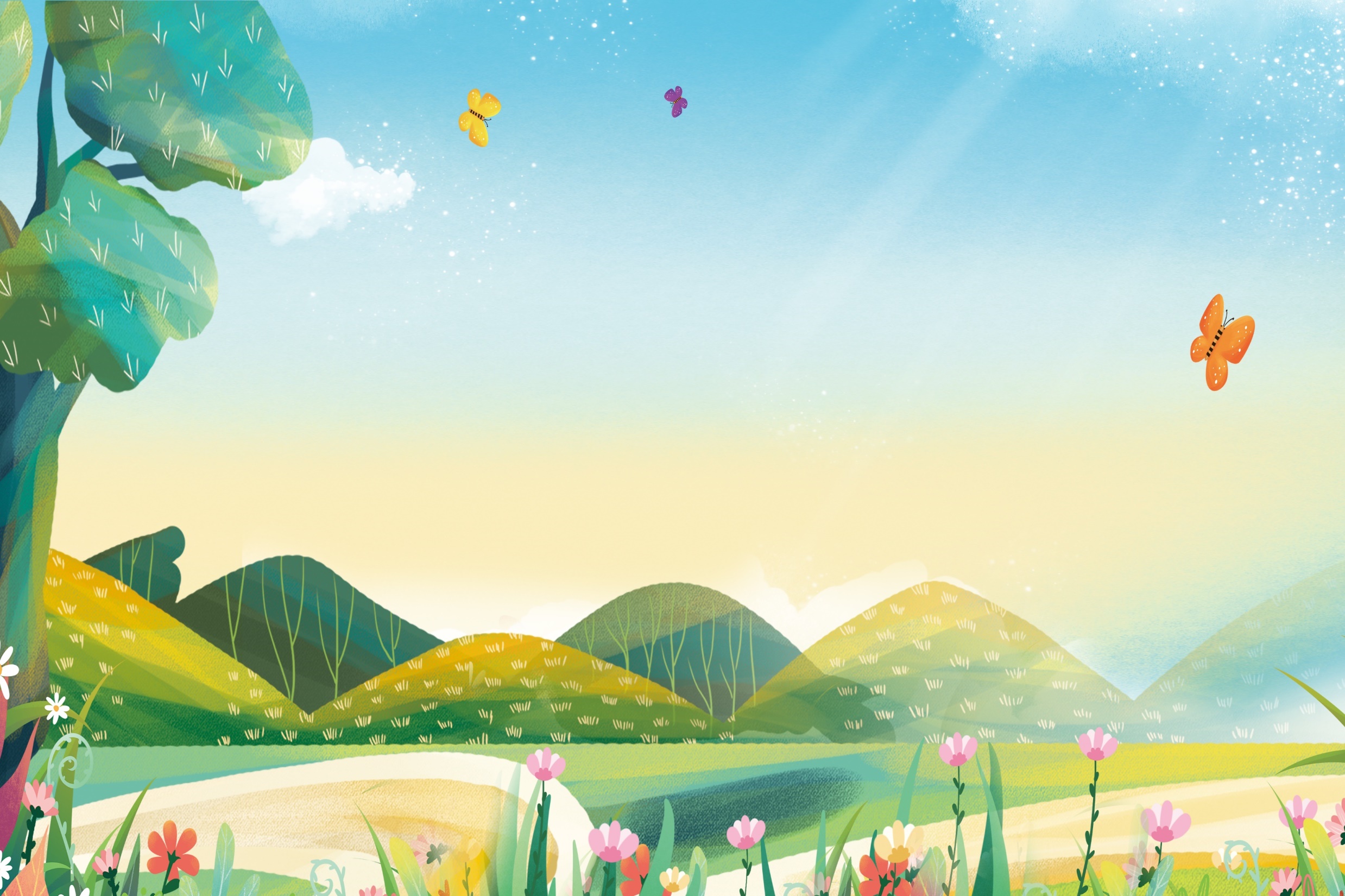 Kính chào quý thầy cô 
và các em
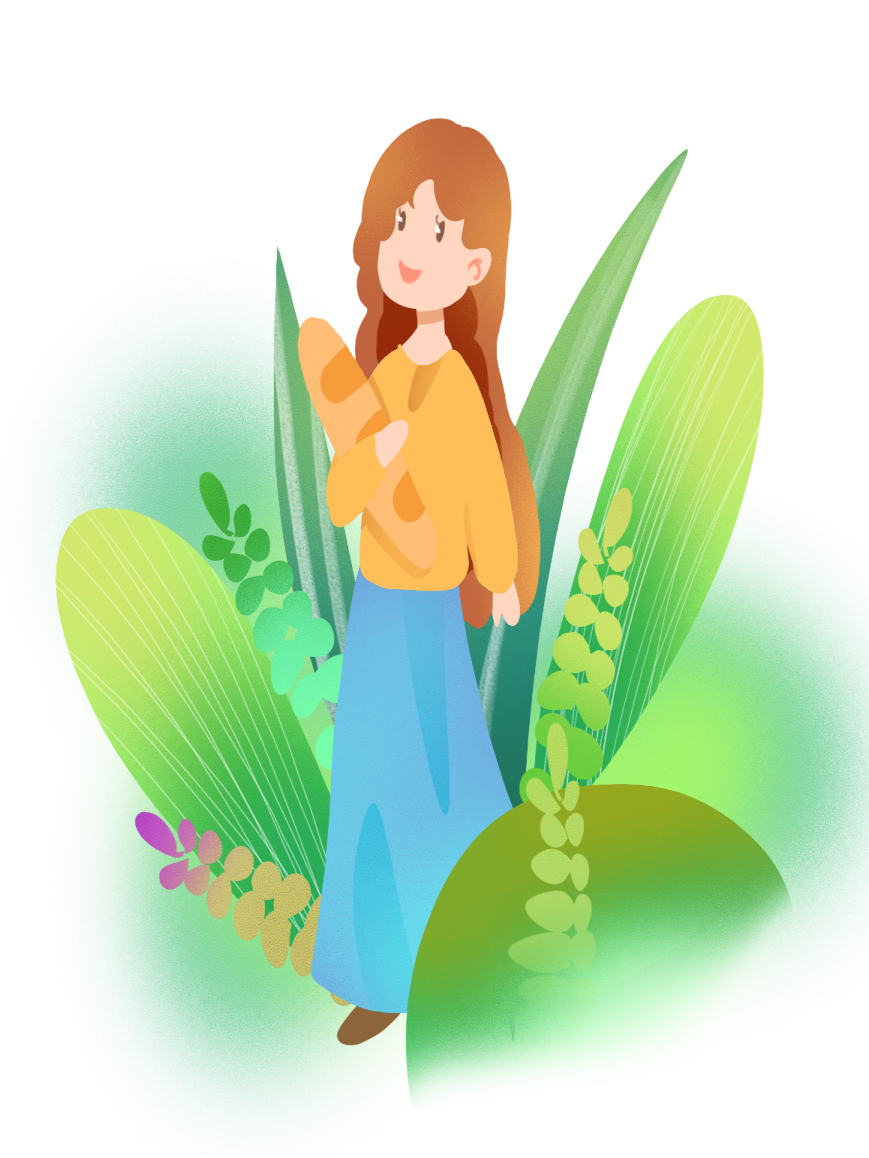